Matthew 5:13-16
“You are the salt of the earth; but if the salt loses its flavor, how shall it be seasoned? It is then good for nothing but to be thrown out and trampled underfoot by men. You are the light of the world. A city that is set on a hill cannot be hidden. . .”
Matthew 5:13-16
“. . . Nor do they light a lamp and put it under a basket, but on a lampstand, and it gives light to all who are in the house. Let your light so shine before men, that they may see your good works and glorify your Father in heaven” (NKJV).
How Can I Have a Good Influence on Others?
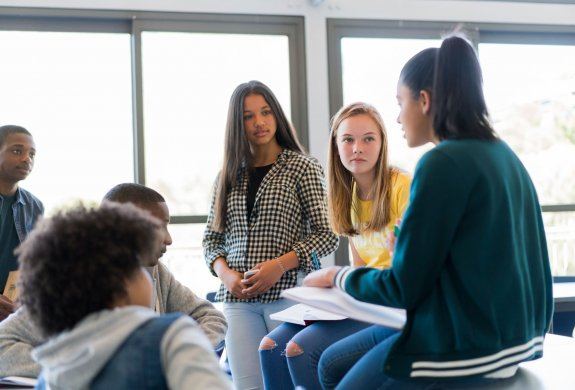 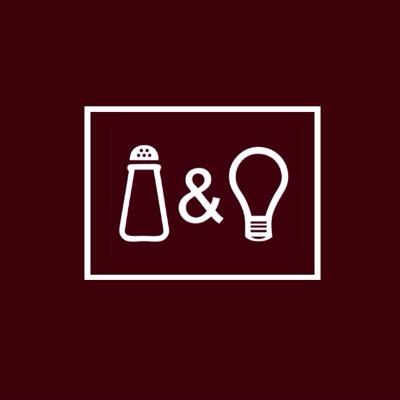 Salt
Light
Preservative
Produces thirst
Makes food taste better
Illuminates our surroundings
Gives off heat
Maintains life
1. Be Zealous
“Not lagging in diligence, fervent in spirit, serving the Lord” (Rom. 12:11). 

Zeal is captivating; it inspires interest.
Half-hearted service may influence—but it’s the wrong kind of influence!
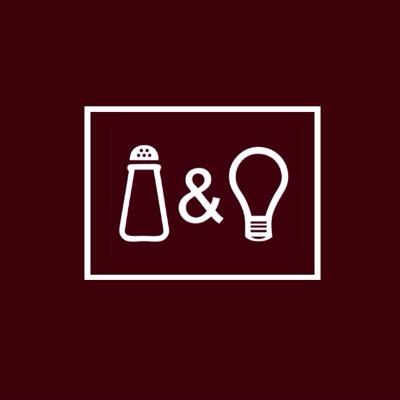 How Can I Have a Good Influence on Others?
1. Be Zealous
We must be authentic; We can’t fake it. 
We must be zealous about things that motivate the right influence (Rom. 10:2-3; Isa. 59:7-8).
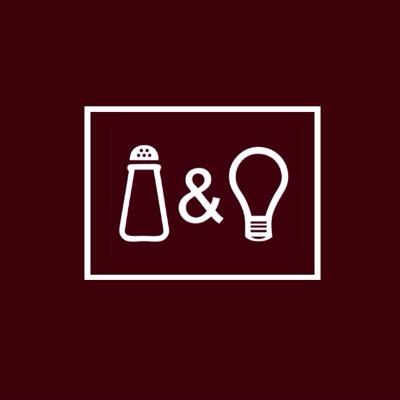 How Can I Have a Good Influence on Others?
2. Be a True Disciple
A disciple is a student; a follower.

“If anyone desires to come after Me, let him deny himself, and take up his cross, and follow Me” (Matt. 16:24). 
“But why do you call Me ‘Lord, Lord,’ and not do the things which I say?” (Luke 6:46).
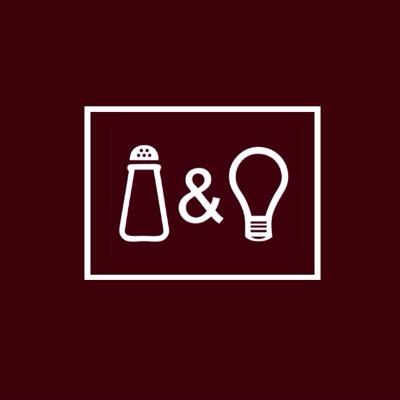 How Can I Have a Good Influence on Others?
2. Be a True Disciple
Be a disciple at all times.
Wherever we are.
Home, school, work, neighborhood, at the store, on the road, at church, etc.
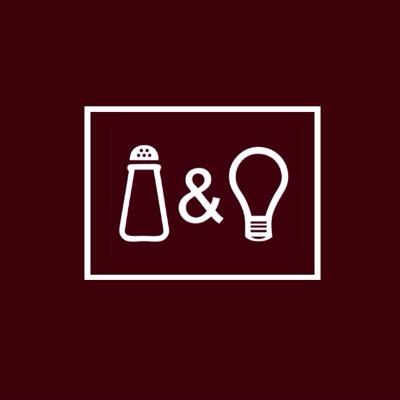 How Can I Have a Good Influence on Others?
3. Don’t Compromise Convictions
Some people look for Christians to give in.

We must be true to our beliefs and values and be consistent (Jas. 3:9-12).
We must “practice what we preach.”
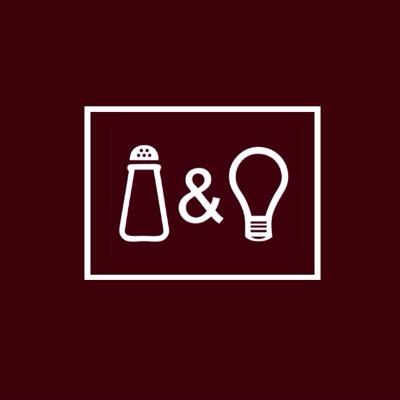 How Can I Have a Good Influence on Others?
3. Don’t Compromise Convictions
“Let no one despise your youth, but be an example to the believers in word, in conduct, in love, in spirit, in faith, in purity” (1 Tim. 4:12).
“Take heed to yourself and to the doctrine. Continue in them, for in doing this you will save both yourself and those who hear you” (1 Tim. 4:16).
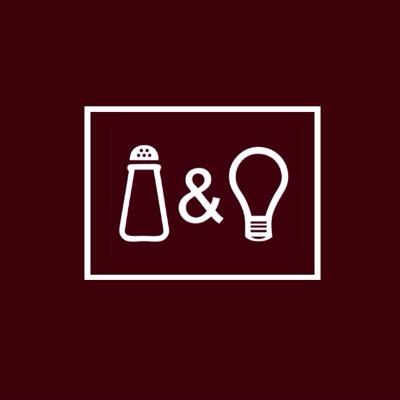 How Can I Have a Good Influence on Others?
4. Respect Others
Sometimes we try to influence others while inwardly looking down on them!

That won’t work! (Gen. 1:26-27; Luke 15:3-7; Titus 3:1-3). 
“Honor all people. Love the brotherhood. Fear God. Honor the king” (1 Pet. 2:17).
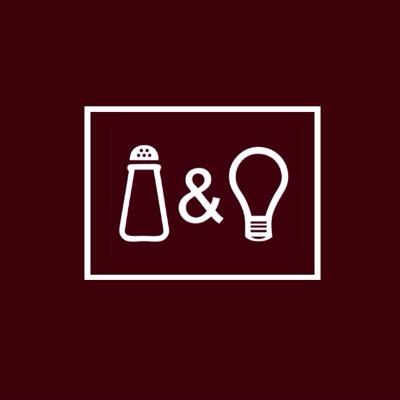 How Can I Have a Good Influence on Others?
Christians Can Have Great Influence on the World Around Us.
May we as true disciples of Christ, with love, respect, conviction, and zealous devotion be that influence for good!